A LUDOVIKA AKADÉMIA
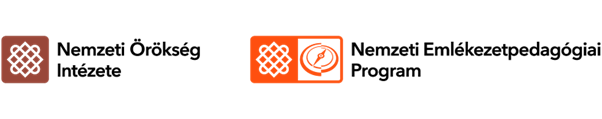 Három generáció küzdelme a magyar tisztképzés létrejöttéért
KIRÁLYI FELSÉGJOGOK
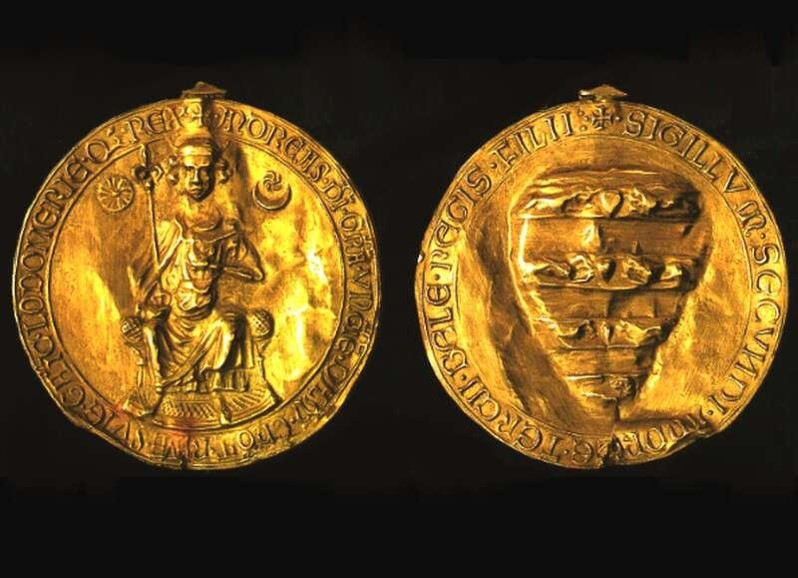 A Tripartitum (Hármaskönyv) címlapja
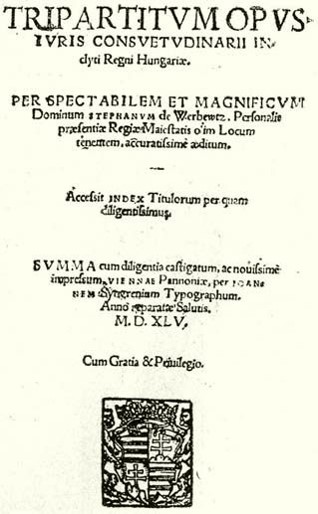 AZ Aranybulla függőpecsétje
A HABSBURG REGULÁRIS HADERŐ LÉTREJÖTTE
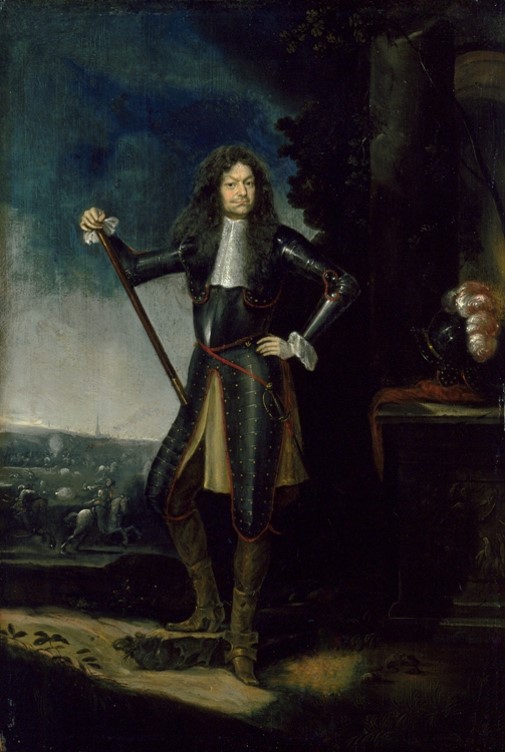 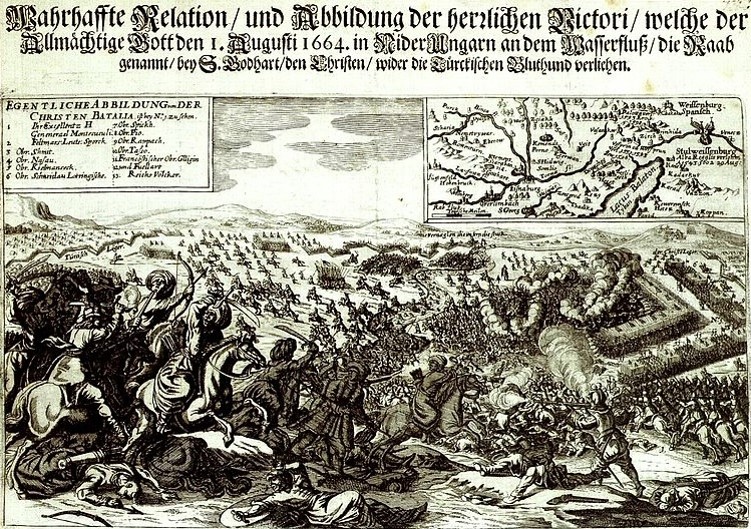 A szentgotthárdi csata eseménysűrítő ábrázolása egy korabeli német tudósításból (1664)
Raimondo Montecuccoli
A MAGYAR HADERŐ
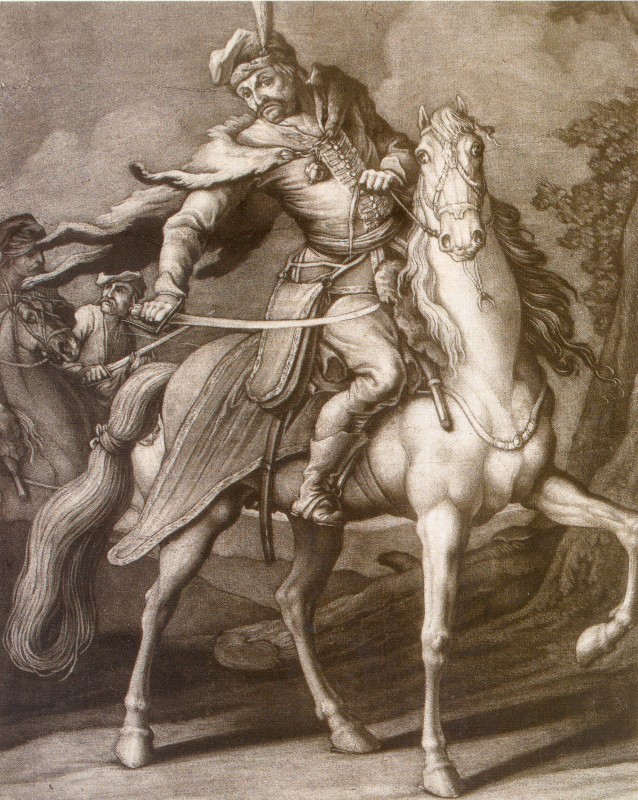 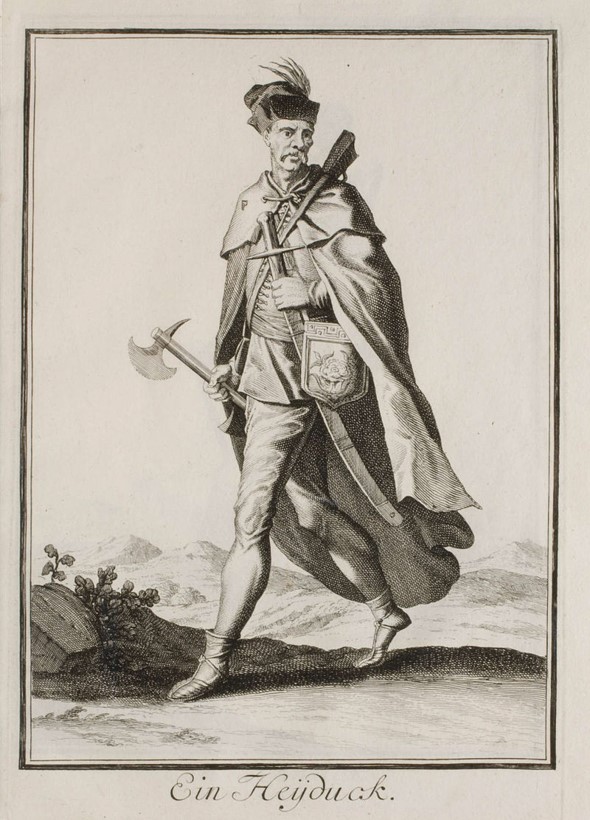 Egy hajdú ábrázolása (1703)
Kuruc lovas a Rákóczi-szabadságharc időszakában, a török kort idéző felszerelésében
A PRAGMATICA SANCTIO JELENTETTE KOMPROMISSZUM
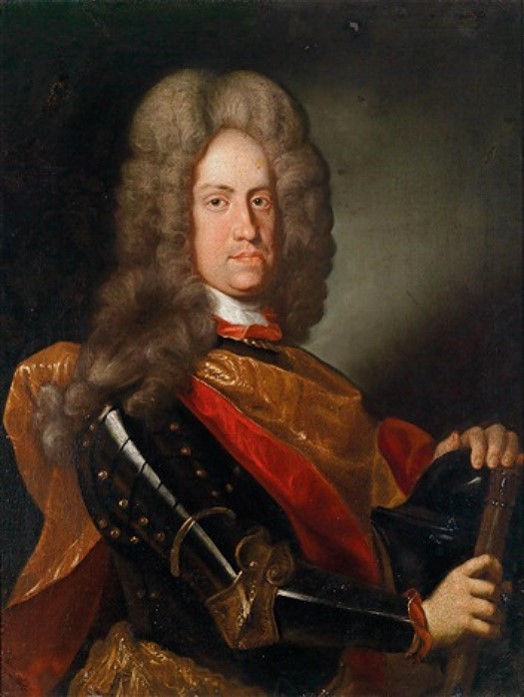 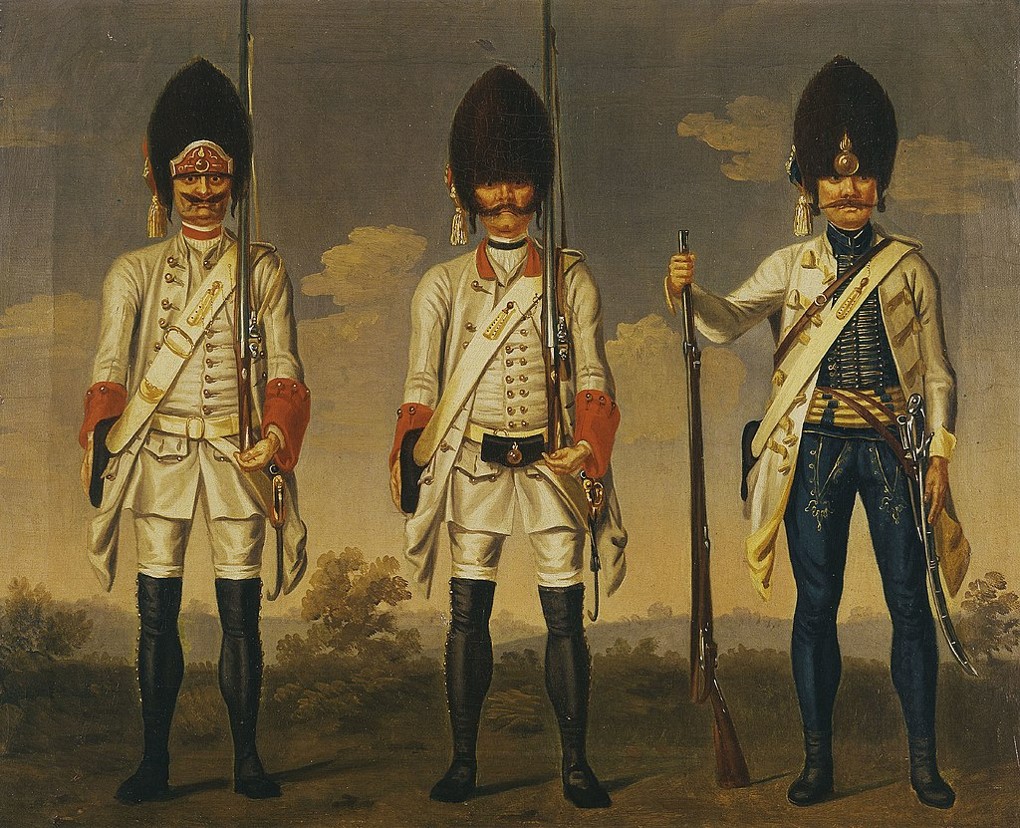 III. Károly magyar király, Mária Terézia édesapja, a Pragmatica Sanctio elfogadtatója
A császári-királyi hadsereg reguláris egységei, jellemző egyenruhájukban és fegyvereikkel (1747 körül). A jobb oldali katona magyarországi kiegészítésű ezredben szolgált.
A TISZTKÉPZÉS KEZDETEI A HABSBURG BIRODALOMBAN
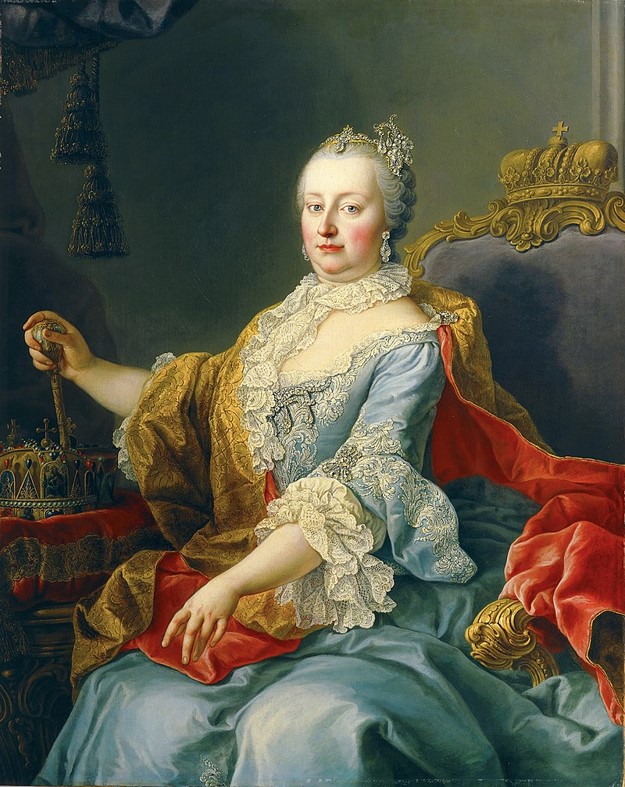 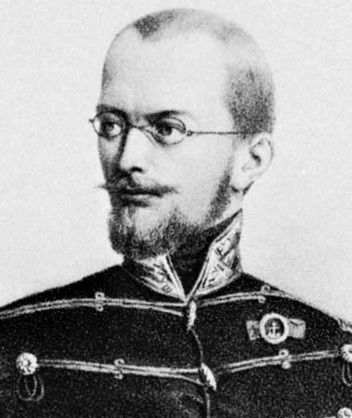 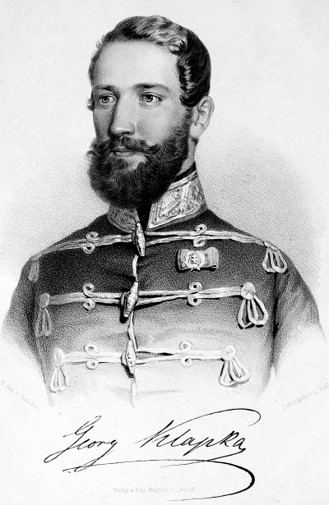 Görgei Artúr, az 1848/49-es szabadságharc egyik hőse és katonai vezetője 1837-1842 között a nemesi testőrségben szolgált
Klapka György, a szabadságharc hős tábornoka, Komárom védője, 1842-1847 között volt tagja a nemesi testőrségnek
Mária Terézia (1740-1780), a Theresianum és a magyar nemesi testőrség alapítója
A LUDOVIKA MEGALAPÍTÁSA
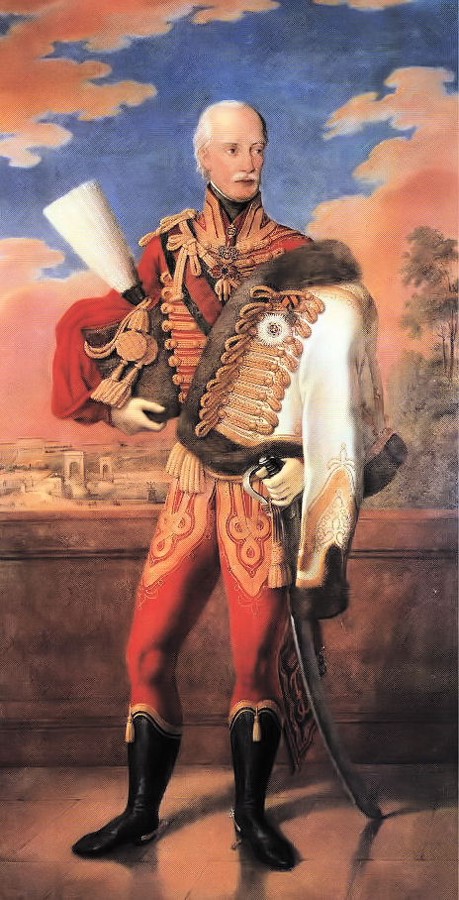 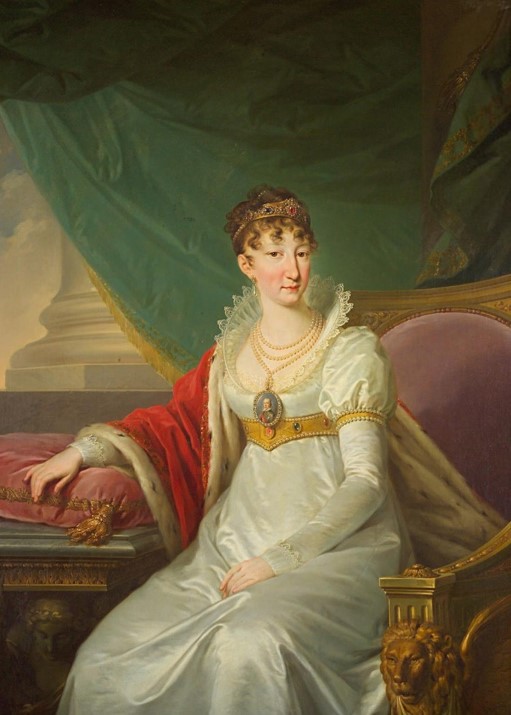 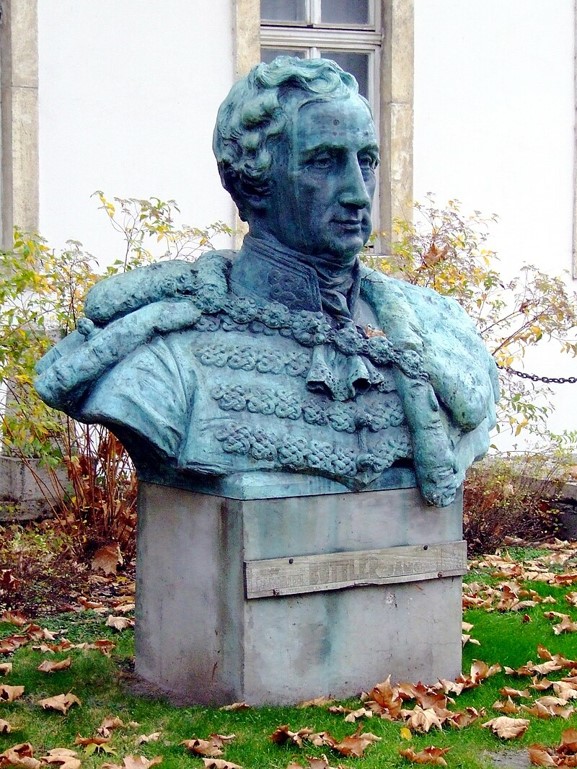 Mária Ludovika magyar királyné, 
I. Ferenc osztrák császár és magyar király 3. felesége, a Ludovika alapítását anyagilag is ösztönözte
Buttler János, óriási összegű adományával a növendékek egy részének akadémiai tanulmányait teljeskörűen finanszírozó alapítványt hozott létre
József nádor, „a legmagyarabb Habsburg”, a Ludovika alapkőletételének főszereplője
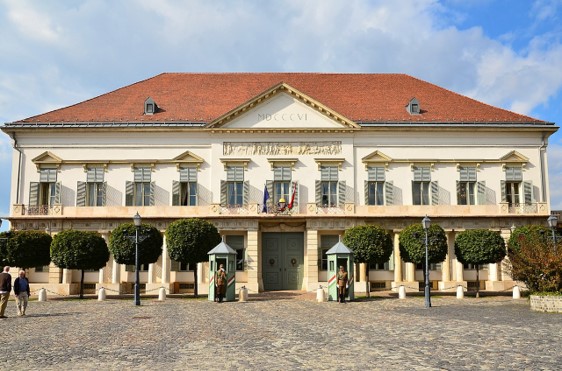 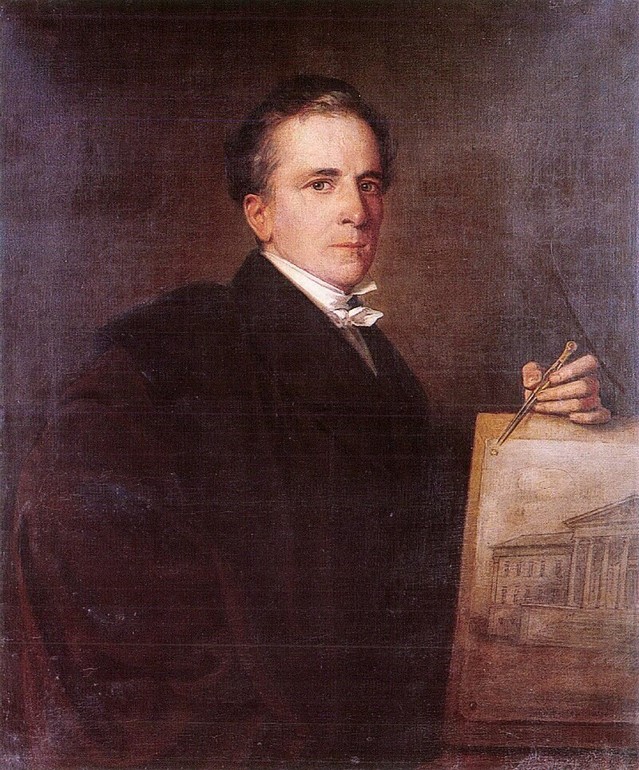 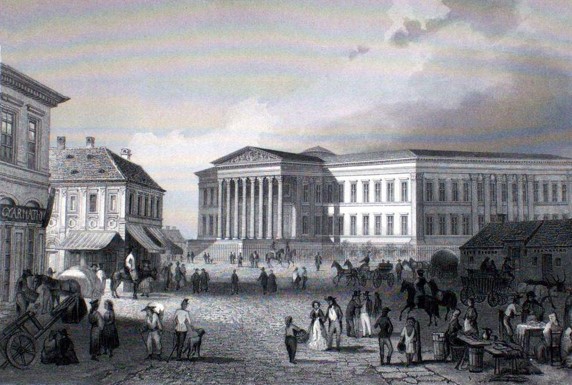 Sándor-palota
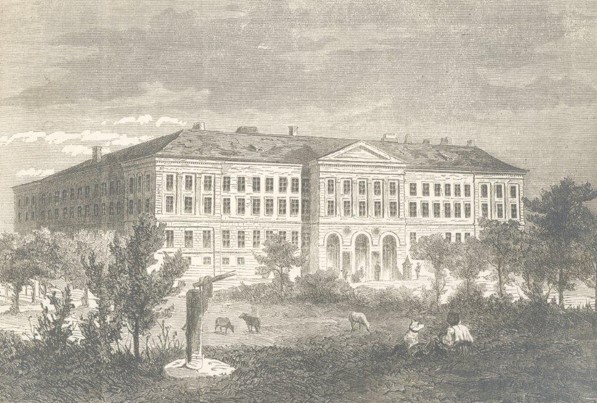 Nemzeti Múzeum
Pollack Mihály
A Ludovika Akadémia főépülete
A TISZTKÉPZÉS ELSŐ BEINDULÁSA
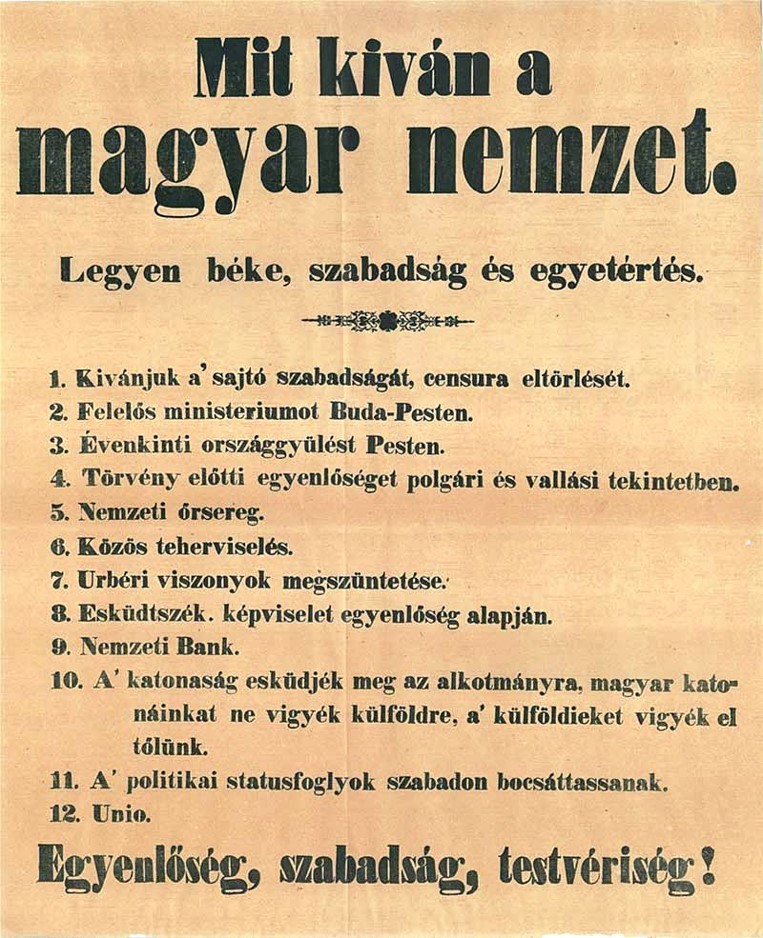 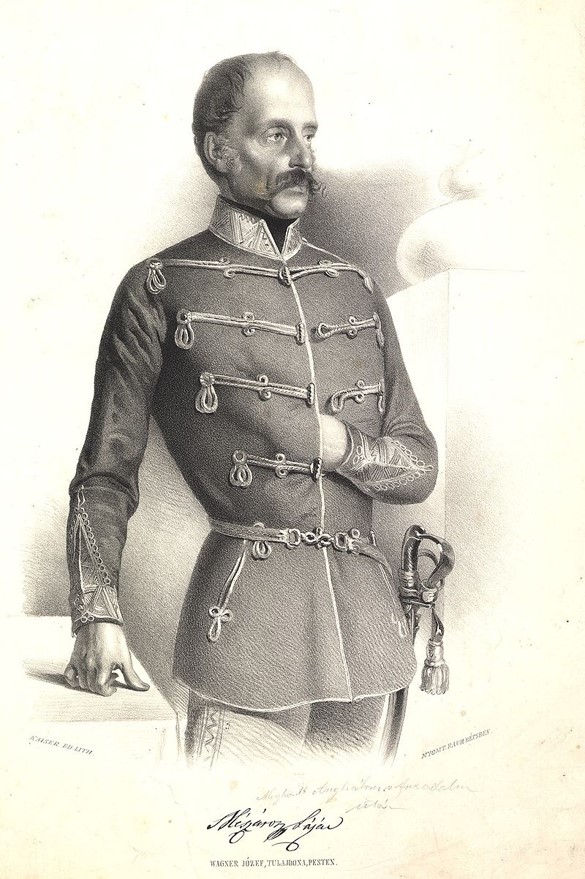 Mészáros Lázár, a császári-királyi hadsereg ezredese, majd a Batthyány-kormányban hadügyminiszter
Az 1848. március 14-re formát öltött 12 pontból kettő is az önálló magyar haderő kérdésével foglalkozik
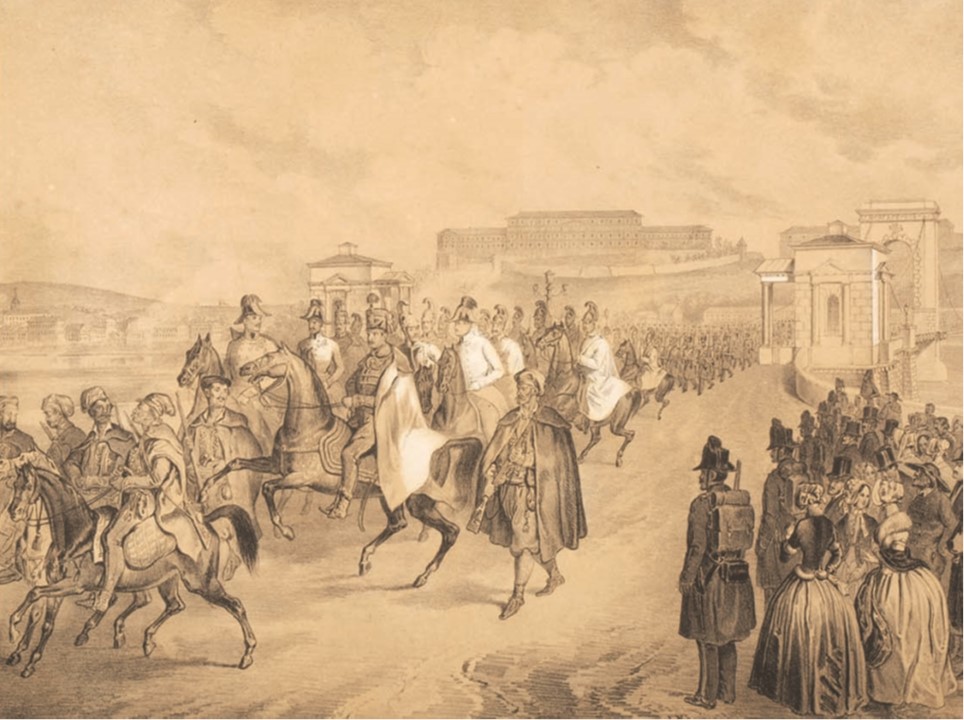 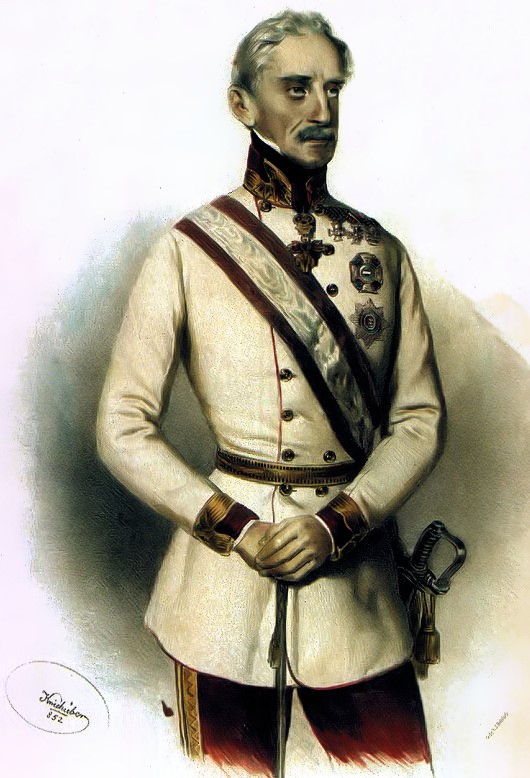 A császári hadak bevonulása Pest-Budára 
1849. január 5-én
Alfred Candidus Ferdinand zu Windisch-Grätz herceg
A LUDOVIKA HOSSZÚTÁVÚ MŰKÖDÉSÉNEK KEZDETEI
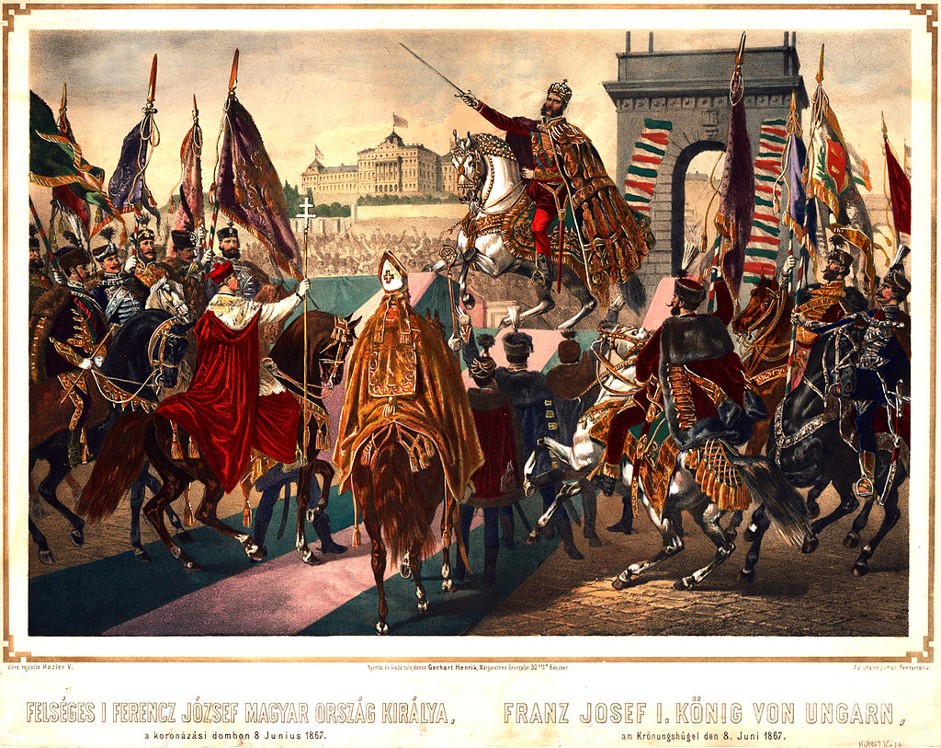 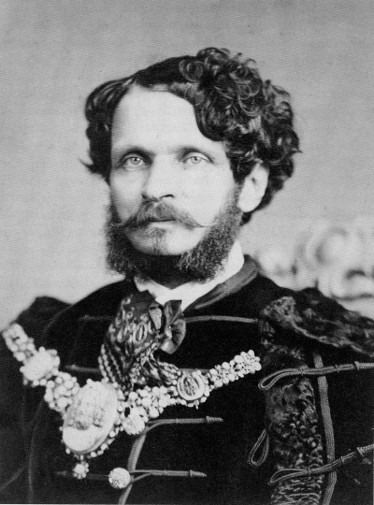 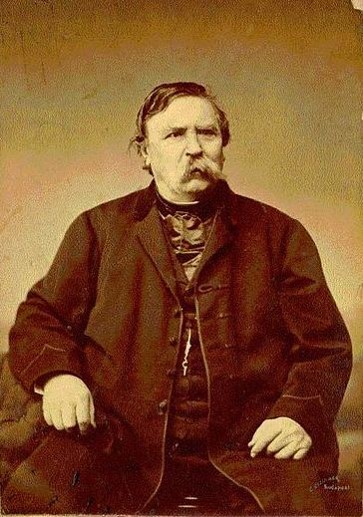 Andrássy Gyula, aki halálra ítélt honvédtisztből lett az ország miniszterelnöke, személyében reprezentálja a kiegyezés kompromisszumát
I. Ferenc József idealizált ábrázolása a koronázási dombon
Deák Ferenc, a haza bölcse
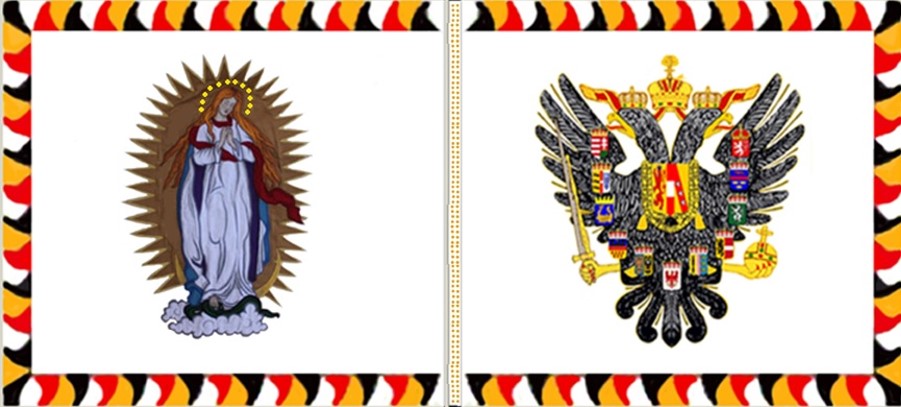 A K.u.K. Armee, az ún. közös hadsereg csapatzászlaja
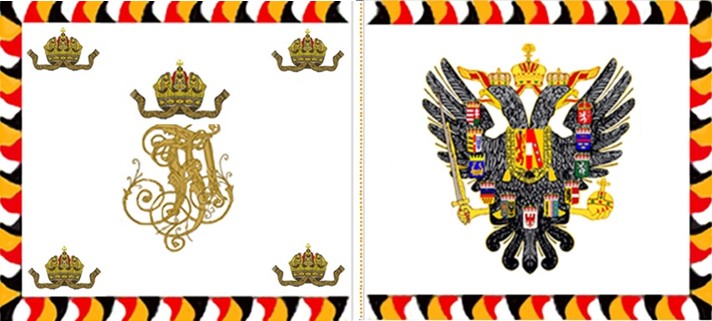 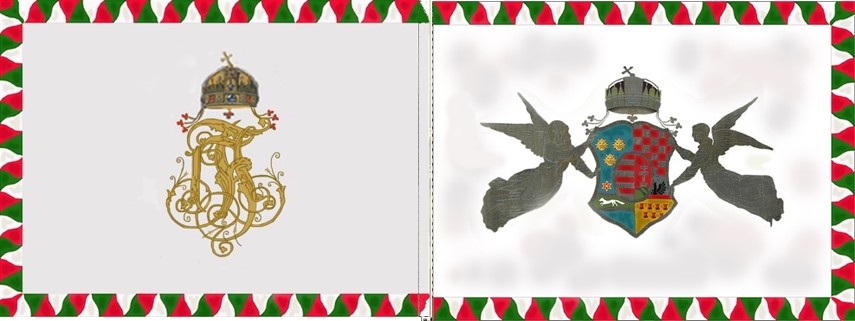 A m. kir. Honvédség csapatzászlaja (balra az uralkodó díszes monogramja, jobbra a magyar korona országainak címere
Az osztrák k.k. Landwehr csapatzászlaja
1872. ÉVI XVI. TC.
„Az 1808. évi VII. […] törvénycikk értelmében Pesten felállítani rendelt magyar katonai tanintézet, mint magyar királyi honvédségi akadémia állíttatik fel és Ludovika Akadémia nevet fog viselni. Ezen akadémia rendeltetése, hogy abban egyfelől önként jelentkező hadapródok a honvédség keretei részére alkalmas tisztekké képeztessenek, másfelől szolgálatban levő kitűnő honvédtiszteknek alkalom nyújtassék a hadtudományoknak magasabb fokozatú szolgálattételnél igényelt ágaiban maguk továbbképeztetni.”
A KATONATISZTI KÉPZÉS ÉS AZON TÚL
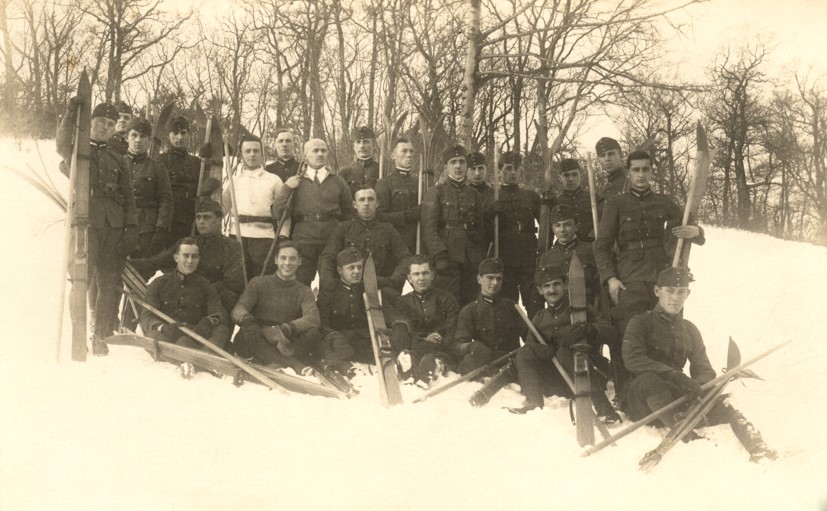 Síoktatáson
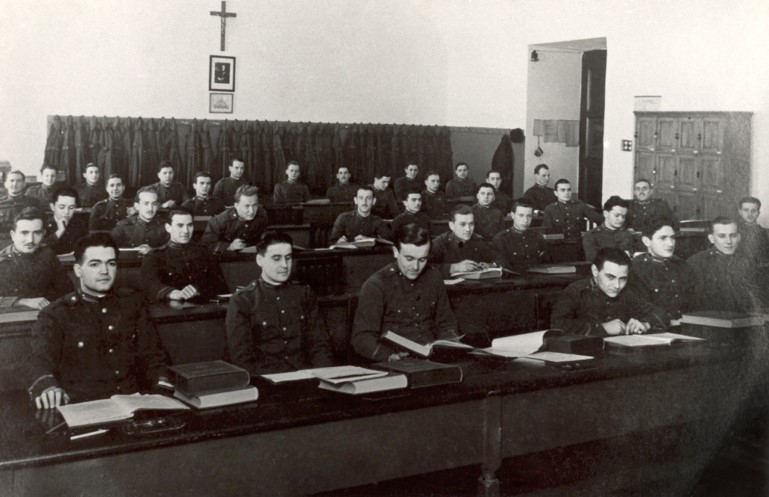 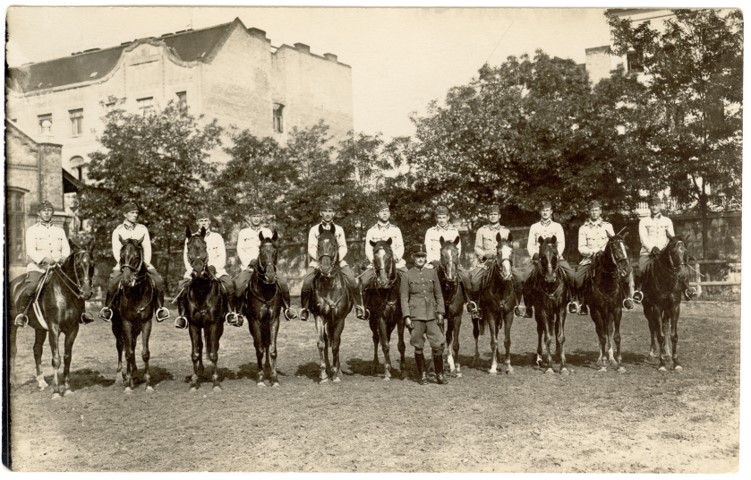 Lovaglásórán
Tanteremben
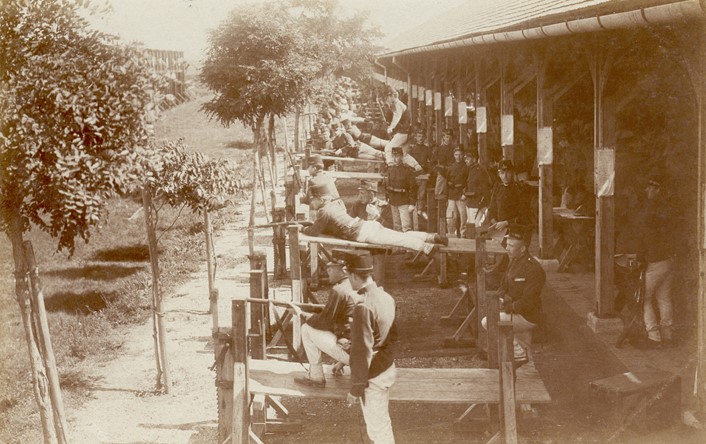 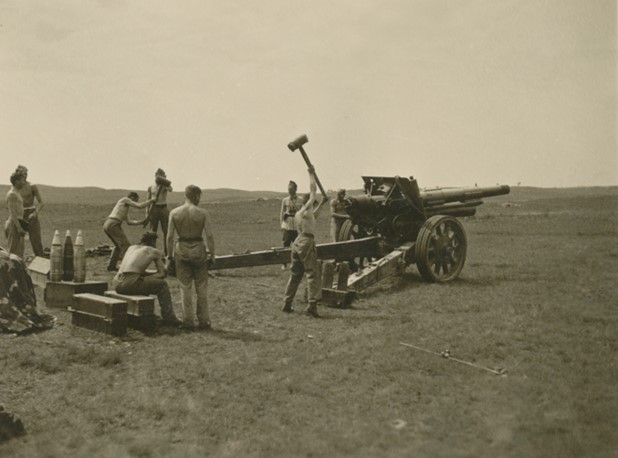 Céllövészeten
Tüzérségi lőgyakorlaton
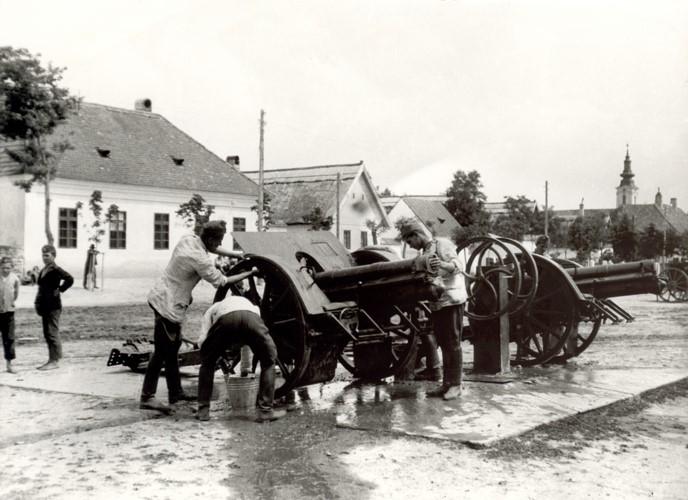 Tüzér akadémikusok terepi kihelyezésen
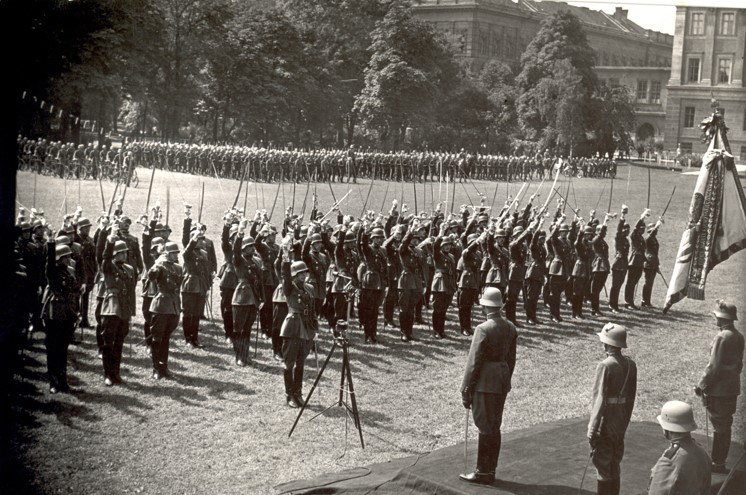 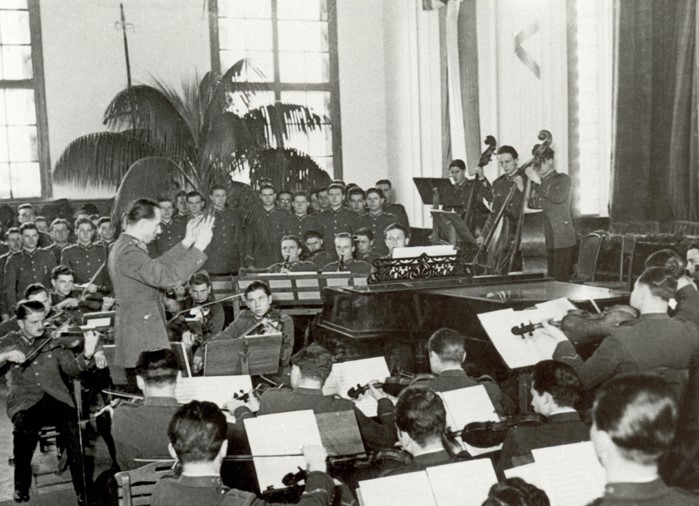 Tisztavatás kardrántással a Nagyréten
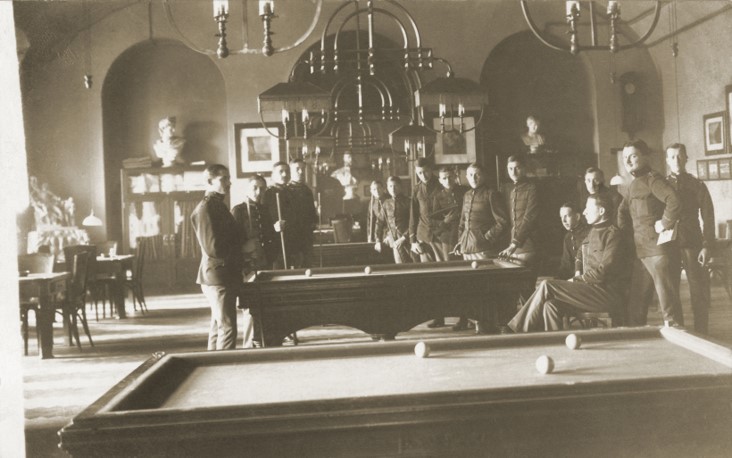 Az Akadémia zenekarának koncertje
Szabadidőtöltés
(karambol)
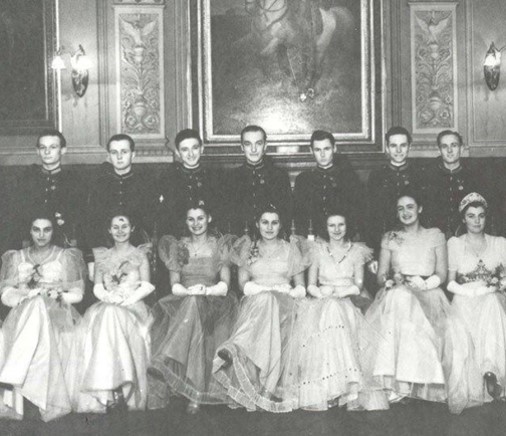 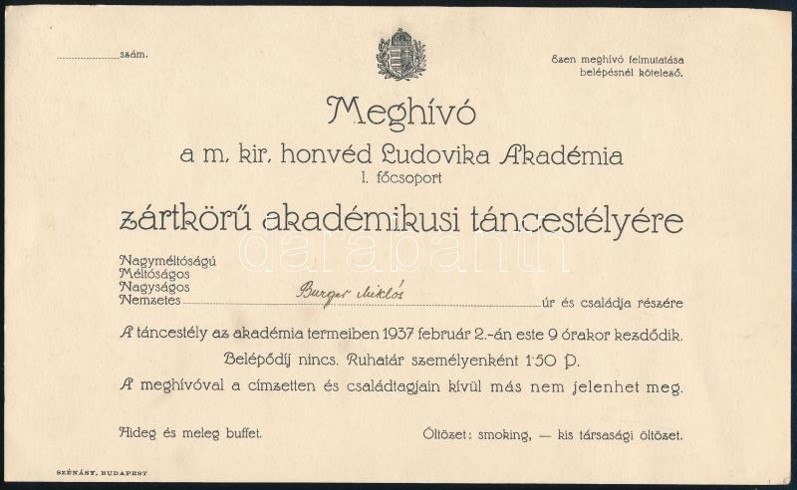 Ludovikás bál
Személyre szóló meghívó a bálra
A LUDOVIKA ÉS A TANÁCSKÖZTÁRSASÁG
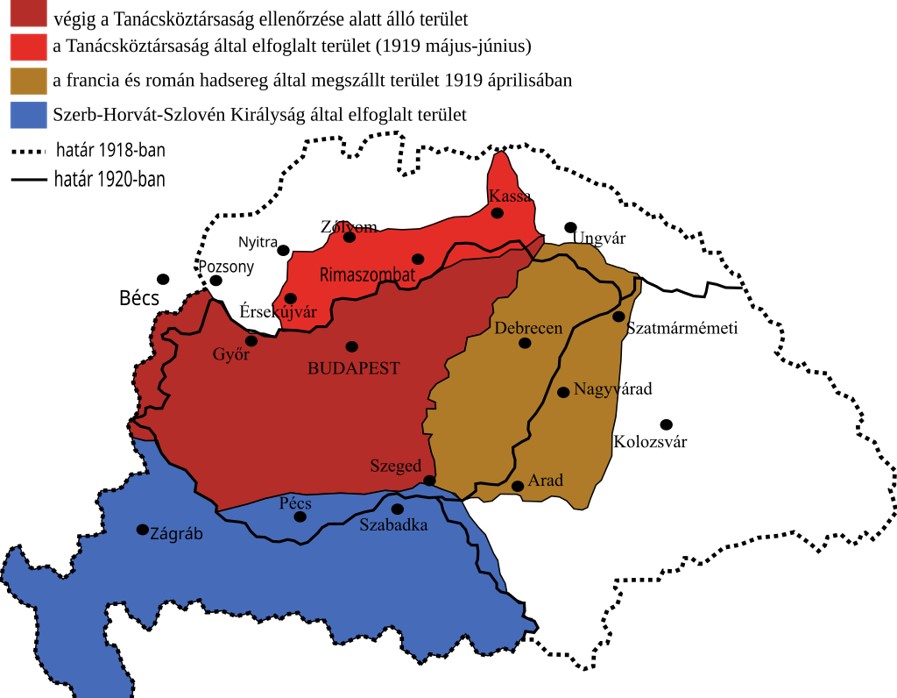 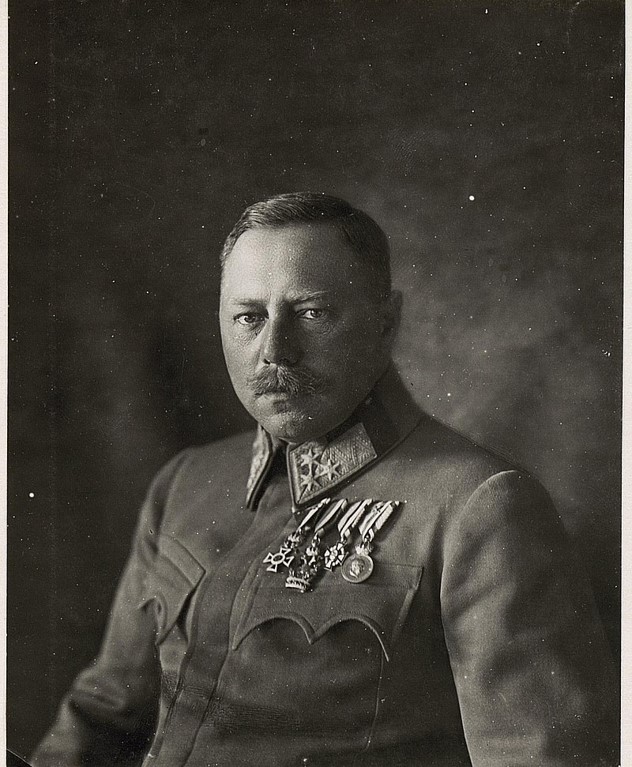 A Tanácsköztársaság helyzete és az északi hadjárat átmeneti eredményei
Stromfeld Aurél, a Ludovikán végzett, az Akadémia tanára, majd parancsnoka volt, az I. világháborúban vezérkari tiszt, majd a Tanácsköztársaság alatt a magyar Vörös Hadsereg vezérkari főnöke
A TANÁCSKÖZTÁRSASÁG UTÁN
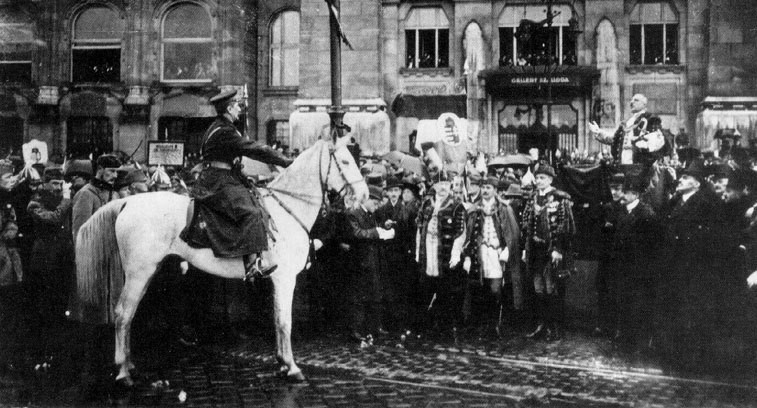 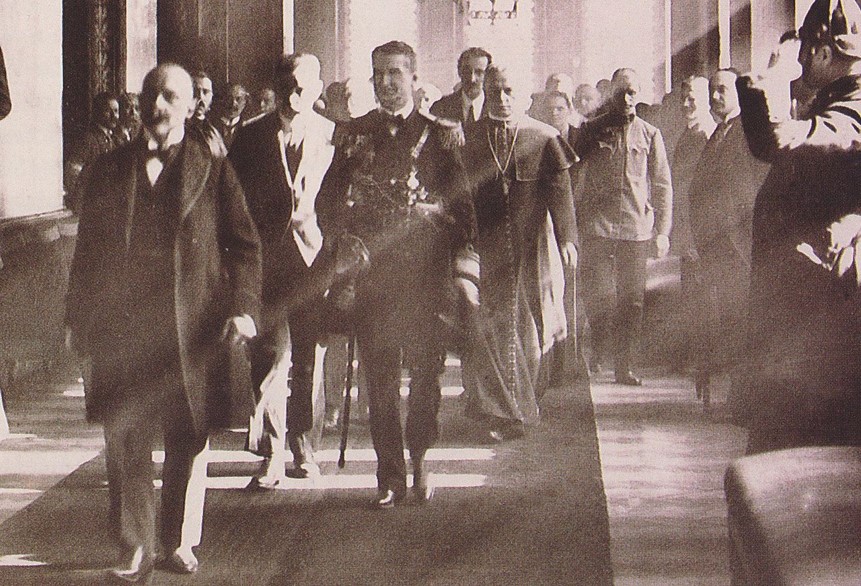 Horthy a híres „fehér lován” a Gellért Szálló előtt
1919. november 16-án
Horthy a parlamentben 1920. március 1-jén (kormányzóvá választásának napján)
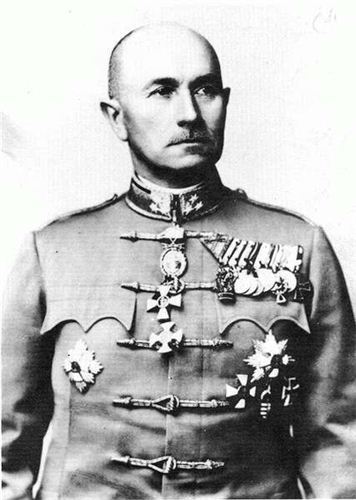 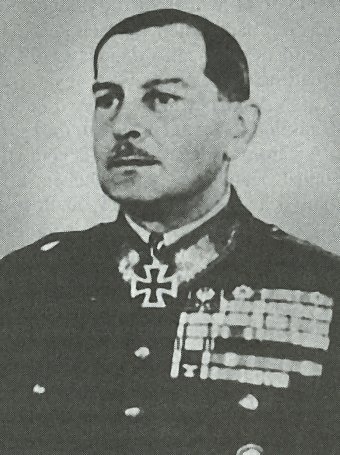 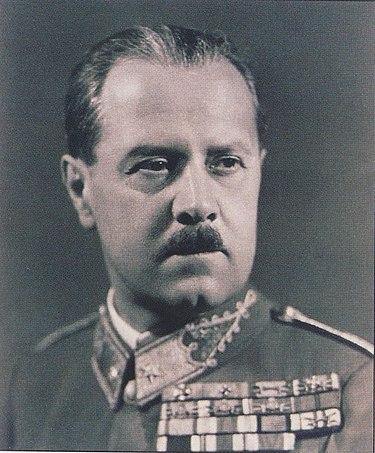 Jány Gusztáv, a II. világháborúban a 2. magyar hadsereg parancsnoka a Ludovikán végzett hallgató, a két világháború között az Akadémia tanára, majd vezetője volt 1931-1936 között
Szombathelyi Ferenc, a II. világháborúban a Honvéd Vezérkar főnöke, 1936-1938 között a Ludovika parancsnoki tisztét töltötte be